Беседа по картинке.
Почему у девочки Нины такое лицо?
А вам нравятся люди, которые вредничают?
Прочитай слоги. Игра с мячом.
НА        НЯ
НО        НЁНУ        НЮНЫ       НИНЭ        НЕ
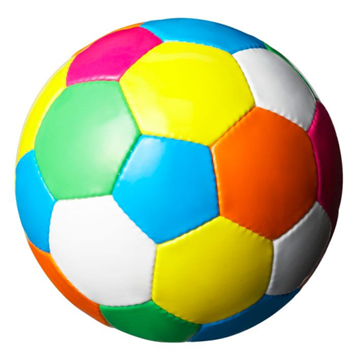 Игра   «Твёрдый – мягкий». У детей буквы н  н
Настя   Нина   Наташа   Никита
ноты     нога   нитки    носорог
пень      Соня    Ваня      банк
Раскрась букву.
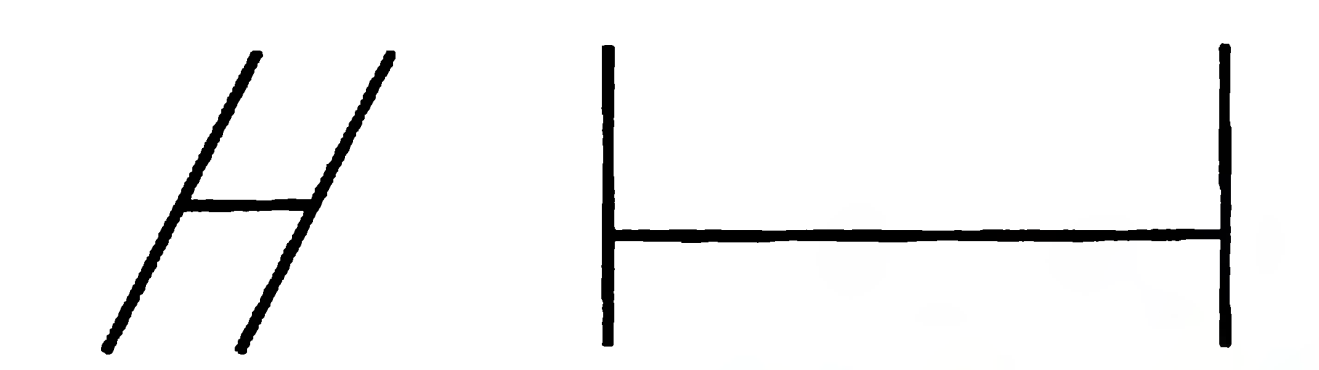